MUDr. Martin Komínek
381272@mail.muni.cz
Kritické období  vývoje zrakových funkcí
Zrakové funkce se  vyvíjejí 
     na základě zrakové zkušenosti.
 
od narození do cca 8 let (individuální, udává se 5-9, dle autora). 

Vývoj zrakových funkcí je možné ovlivnit 
    jen v tomto období.
[Speaker Notes: Zrakové funkce se správně vyvíjejí jen na základě přiměřené a dostatečné zrakové zkušenosti. Jejich vývoj probíhá zhruba v předškolním období. Jedině v tomto období je možné vývoj zrakových funkcí ovlivnit. (jednak  negativně- s následnou  poruchou, tak i pozitivně- léčebně)]
[Speaker Notes: Zralý novorozenec má nedokončený vývoj oka ( zejm. centr.krajiny) a příslušných mozkových struktur.
Novorozenec proto vnímá světlo především periferií sítnice, není schopen fixovat , tomu odpovídá i  zraková ostrost. Pohyby očí jsou nekoordinované.
O přítomnosti zrakové funkce se můžeme přesvědčit vyšetřením reakce zornic na osvit, můžeme snímat  VEP,(můžeme pozorovat reflexní přivírání očí v ostrém světle).
V prvních 6 měsících  dochází k velmi rychlému vývoji zrakových funkcí. Postupně dozrává centrální krajina, zlepšuje se centrální fixace a tedy visus.
 Mezníkem je 2.až 3. měs., kdy je dítě většinou schopno krátce fixovat a sledovat zejm. obličeje a větší jasné předměty.Postavení je v té době ještě labilní.Dítě může občas šilhat. (Některé děti mohou mít vývoj lehce opožděn, ale při neschopnosti fixace a sledování ve 4 měs.by mělo mít oční vyšetření.)
 Kromě monokulárního zlepšování visu se vyvíjejí postupně reflexy  důležité pro binokulární vidění, takže v 6 měsících jsou dány základy prostorového binokulárního vidění, které se dále zdokonaluje, postavení je v 6 měs. většinou již paralelní. (V prvních 6-12 měsících dítě může občas zašilhávat, protože koordinované oční pohyby se teprve vyvíjejí, jestliže však dítě v (3)-6 měsících trvale šilhá měloby  mít oční vyšetření.)
V dalších letech se pomalu dokončuje zrakový vývoj. Kolem 5. roku dosahuje zraková ostrost  hodnoty  dospělých a  BV a paralelní postavení je již stabilizované. Zcela zralý je zrakový systém kolem 8. roku…]
Projevy poruchy zraku u kojence
nereagování na přiměřené zrakové podněty
      (známou tvář, hračku, kontrastní předmět)
nystagmus nebo bloudivé pohyby očí
porušená fotoreakce zornic
okulodigitální příznak
      (tlačení prsty nebo pěstičkou na bulby)
[Speaker Notes: Těžká porucha zraku u kojence se projeví nereagováním na známé tváře, předměty, dále nystagmem, který obykle znamená menší postižení než bloudivé pohyby očí, bývá obleněná fotoreakce zornic, upřený pohled na jasné světlo při nereagování na jiné podněty obvykle znamená poruchu zraku, někdy můžeme zaznamenat okulodigitální příznak- mačkáním očí prsty nebo pěstičkou dochází k stimulaci sítnice.]
Okulodigitální příznak
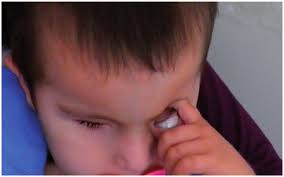 5
Jednoduché binokulární vidění (JBV)
Koordinovaná spolupráce obou očí k dosažení jediného smyslového vjemu ( splynutí = fúze) 

Nejvyšší stupeň JBV představuje stereopické vidění – prostorové vidění.

Vyžaduje dokonalou senzoricko-motorickou spolupráci obou očí  ( opt. systém, sitnice – receptor zr. impulsů, zr. dráha a okcip. lalok / činnost okoh. svalů, jejich nervů a inervačních center)
[Speaker Notes: BV obecně  je schopnost současně vnímat sítnicemi obou očí.
Normální BV nebo jinak řečeno JBV je schopnost vidět oběma očima pozorovaný předmět jednoduše prostorově.
To vyžaduje dokonalou senzoricko- motorickou spolupráci obou očí.]
Podmínky JBV
Senzorické složky:
Normální/téměř normální vidění obou očí
Sítnicové obrazy obou očí stejné velikosti, intenzity a barvy
Centrální fixace obou očí
NRK
Schopnost fúze 
Normální funkce zrakových korových center a drah
[Speaker Notes: Předpoklady JBV v oblasti motorické : paralelní postavení očí, volná pohyblivost bulbů, koordinace akomodace a konvergence
                                          senzorické: přibližně stejně ostré ale i stejně velké obrazy obou očí, NRK, schopnost fúze

Fúze je schopnost splynutí ( stejných ) obrazů z pravého a levého oka v jediný vjem v korovém zrakovém centru.

Senzorická fúze je děj spojování dvou monokulárních vjemů v jediný, vzniká i bez pohybu očí.
Motorická fúze řídí osy obou očí , aby se protínaly na fixovaném předmětu, Náhodné zobrazení předmětu na disparátních místech sítnic, které by vedlo k diplopii, je popudem ke korekčnímu fúznímu pohybu- nepodléhá vůli, hlavními podněty jsou vjemy z centrální oblasti, ale i podněty z periferie mohou vyvolat fúzi.Motorická fúze je hlavní příčinou senzomotorické koordinace očí
Měřit můžeme pouze fúzní pohyby očí tzv. šířku fúze – stupeň konvergence a divergence, při kterém se rozpadá jednoduchý binokulární obraz ve zdvojený.

Fúze je hlavním ručitelem JBV,]
Podmínky JBV
Motorické složky:
Paralelní postavení očí.
Volná motilita obou bulbů.
Normální funkce motorických drah a center.
Správná koordinace akomodace a konvergence.
[Speaker Notes: Předpoklady JBV v oblasti motorické : paralelní postavení očí, volná pohyblivost bulbů, koordinace akomodace a konvergence
                                          senzorické: přibližně stejně ostré ale i stejně velké obrazy obou očí, NRK, schopnost fúze
Fúze je schopnost splynutí ( stejných ) obrazů z pravého a levého oka v jediný vjem v korovém zrakovém centru.
Senzorická fúze je děj spojování dvou monokulárních vjemů v jediný, vzniká i bez pohybu očí.
Motorická fúze řídí osy obou očí , aby se protínaly na fixovaném předmětu, Náhodné zobrazení předmětu na disparátních místech sítnic, které by vedlo k diplopii, je popudem ke korekčnímu fúznímu pohybu- nepodléhá vůli, hlavními podněty jsou vjemy z centrální oblasti, ale i podněty z periferie mohou vyvolat fúzi.Motorická fúze je hlavní příčinou senzomotorické koordinace očí
Měřit můžeme pouze fúzní pohyby očí tzv. šířku fúze – stupeň konvergence a divergence, při kterém se rozpadá jednoduchý binokulární obraz ve zdvojený.
Fúze je hlavním ručitelem JBV,]
Amblyopie (tupozrakost)
Porucha zrakového vývoje.
Snížení zrakové ostrosti pod 6/9  (5/7.5)  i při optimálním vykorigování případné dioptrické vady. 
Na základě abnormální zrakové zkušenosti v dětství – amblyogenní faktory.
Prevalence 2-4%
První 3 roky jsou nejkritičtější.
[Speaker Notes: Zjednodušeně je amblyopie horší vidění optimálně (brýlemi) vykorigovaného jinak zdravého oka.
Albrecht von Graefe ji definoval jako stav u kterého lékař nevidí nic a pacient velmi málo.
Porucha bývá jednostranná, ale může být i oboustranná.
Vyskytuje se zhruba u 2-4% populace a je nejčastější příčinou sníženého visu v dětství.
Amblyopii můžeme definovat také na základě etiopatogeneze jako snížený visus způsobený poruchou zrakového vývoje následkem abnormální zrakové zkušenosti v raném dětství.
Normální binokulární zraková zkušenost( nebo-li stimulace obou očí současně stejnými dostatečně ostrými obrazy) je nutná , aby se zachovaly a upevnily kongenitálně založené nervové spoje zrakové dráhy a dokončil vývoj zrakových mozkových center.
Amblyopie může vzniknou od narození do 7-8 let, kdy je zrakový vývoj dokončen a zraková centra jsou již resistentní k abnormální zrakové stimulaci.
Nejkritičtější období z hlediska vzniku amblyopie jsou první 3 měsíce, dále první 3 roky.]
Amblyogenní mechanizmy/faktory
nedostatek ostrých sítnicových obrazů
zákaly optických medií
nekorigované refrakční vady
ptóza

rozdílnost sítnicových obrazů obou očí
strabismus
jednostranné refrakční vady, zákaly optických medií, anisometropie
[Speaker Notes: Amblyopie vzniká obecně 2 základními mechanizmy:
Nedostatečnou zrakovou stimulací ( oko nemůže být používáno k vidění): vytváří se nedostatečné množství nebo neostré sítnicové obrazy, což vede k pasivnímu útlumu příslušné části zrakového systému( k snížené aktivitě příslušné části zrakového centra, které přijímá zrak. informaci z postiženého oka a následně k atrofii)- zpomalení až zastavení rozvoje částí mozk.kůry, které přijímají zrakovou informaci z postiženého oka
        - zákaly optických medií, nekorigované refrakční vady, ptóza
2.abnormální stimulací natolik rozdílnými sítnicovými obrazy pro pravé a levé oko, že není možné jejich splynutí v 1 vjem ve zrakovém centru, dochází k soutěži mezi  oběma obrazy a ve zrakovém korovém centru dojde k supresi horšího obrazu- přestane být vnímán, dojde k aktivnímu útlumu ( oko je reflexně aktivně utlumeno, protože je nesprávně používáno k vidění)
          - strabismus, rozdílné nebo jednostranné refrakční vady, jednostranné zákaly optických medií]
Typy amblyopie
Ex anopsia – z nepoužívání oka
Kongenitální – bez zjevných příčin, dá se zlepšit jen částečně
Anizometropická – nestejně velké obrazy na sítnicích= aniseikonie
Meridionální – při velkém astigmatismu
Ametropická – při vysoké refrakční vadě na jednom či druhém oku
Relativní – i při relativně nepatrném organickém nálezu
Při strabismu – v důsledku útlumu šilhajícího oka
[Speaker Notes: Aniseikonii můžeme rozdělit na statickou a dynamickou. Prvním typem je klasická aniseikonie označující vnímaný rozdíl velikosti obrazů při fixovaném směru pohledu. Druhým typem je tzv. vyvolaná anizoforie a označuje rozdíl velikosti obrazů způsobený nepřekonaným prizmatickým efektem při pohledu přes různé části dvou anizometropických brýlových čoček.]
Aniseikonie
Andreas Theocharides: Velikost obrazu na sítnici, stanovení a korekce anizeikonie včetně optických principů Bakalářská práce. Bakalářská práce, LF MU a FN Brno, Katedra ortoptiky a optimetrie, březen 2020.Dostupné na: https://is.muni.cz/th/axfsu/Velikost_obrazu_na_sitnici__stanoveni_a_korekce_anizeikonie_vcetne_optickych_principu.pdf
Aniseikonie
Andreas Theocharides: Velikost obrazu na sítnici, stanovení a korekce anizeikonie včetně optických principů Bakalářská práce. Bakalářská práce, LF MU a FN Brno, Katedra ortoptiky a optimetrie, březen 2020.Dostupné na: https://is.muni.cz/th/axfsu/Velikost_obrazu_na_sitnici__stanoveni_a_korekce_anizeikonie_vcetne_optickych_principu.pdf
Typy amblyopie
Podle závažnosti
Lehká – visus 0.8 – 0.3
Střední – visus 0.3 -0.1
Těžká – visus 0.1 a horší
Dg. amblyopie
Snížený visus po optimálním vykorigování případné refrakční vady.

Vyloučení organické příčiny sníženého vizu.

Anamnéza abnormální zrakové zkušenosti.
[Speaker Notes: Amblyopii diagnostikujeme na základě nálezu sníženého vizu i po optimálním vykorigování případné refrakční vady a po vyloučení organické příčiny nebo je-li pokles visu větší než by odpovídalo organické poruše.
Zároveň diagnózu amblyopie podporuje nález období působení abnormální zrakové stimulace.]
Terapie amblyopie
Nutná časná léčba (předškolní věk) - PP
zajistit ostrý sítnicový obraz:
   - korekce refrakční vady 
   - odstranit zákaly optických medií

korigovat oční dominanci:
   - náplasťová okluze vedoucího oka 
   - zamlžení obrazu vedoucího oka – atropinová penalizace, speciální okluzory.
[Speaker Notes: Období po které můžeme léčit amblyopii je omezené. Horní hranice je individuálně variabilní a také různá u jednotlivých typů amblyopie
(deprivační amblyopie- do několika měsíců věku,strabická- do 8-9 let, anisometropická do 9-10 let)
Obecně kromě deprivační je amblyopie nejlépe léčitelná v předškolním věku, později je již výsledek léčby nejistý, ale vzhledem k variabilní horní hranici zahajujeme léčbu u každého do 9 let věku.
Léčba spočívá v odstranění příčiny, tedy nejčastěji v korekci refrakční vady- je nutno plně korigovat každou signifikantní refrakční vadu včetně hypermetropie.
Většinou korigujeme brýlemi, jen u vyšší anisometropie KČ.
Operace syté kongenitální katarakty, event.kong. zákalů rohovky či krvácení do sklivce je nutno provést v prvních měsících života, jinak vznikne těžká amblyopie refrakterní k léčbě.
Kromě odstranění příčiny amblyopie musíme utlumené tupozraké oko  přimět opět k činnosti a to docílíme jedině vyřazením zdravého oka  z vidění. Provádíme to zakrytím zdravého oka tzv. okluzí nejčastěji náplasťovým okluzorem, výjimečně okluzní KČ. Někdy méně často  u lehčích až středních amblyopií můžeme opticky zamlžit obraz vedoucího zdravého oka(a zvýhodnit oko tupozraké)- do dálky hyperkorekcí plusovými skly, do blízka cykloplegií atropinem.]
Terapie amblyopie
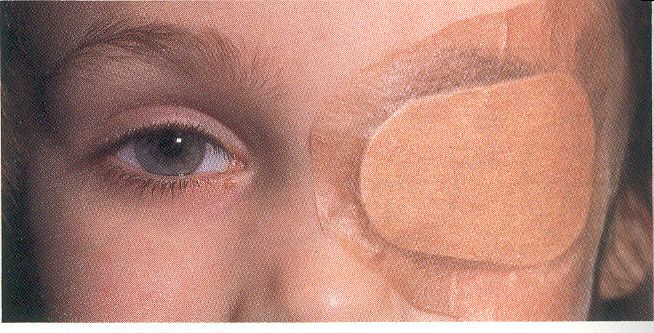 [Speaker Notes: Úspěch léčby závisí na časné diagnoze a dobré spolupráci rodičů]
Strabismus (heterotropie, šilhání)
= senzomotorická porucha vzájemné spolupráce očí
porucha BV
asymetrické postavení očí
[Speaker Notes: Nyní se dostáváme ke  strabismu.
Je to porucha funkční- poruchu binokulárního vidění, která se navenek projevuje asymetrickým postavením očí- uchýlením jednoho oka ze správného směru.
(Při fixaci předmětu se osy bulbů neprotínají v témže bodě)]
Typy šilhání podle směru úchylky
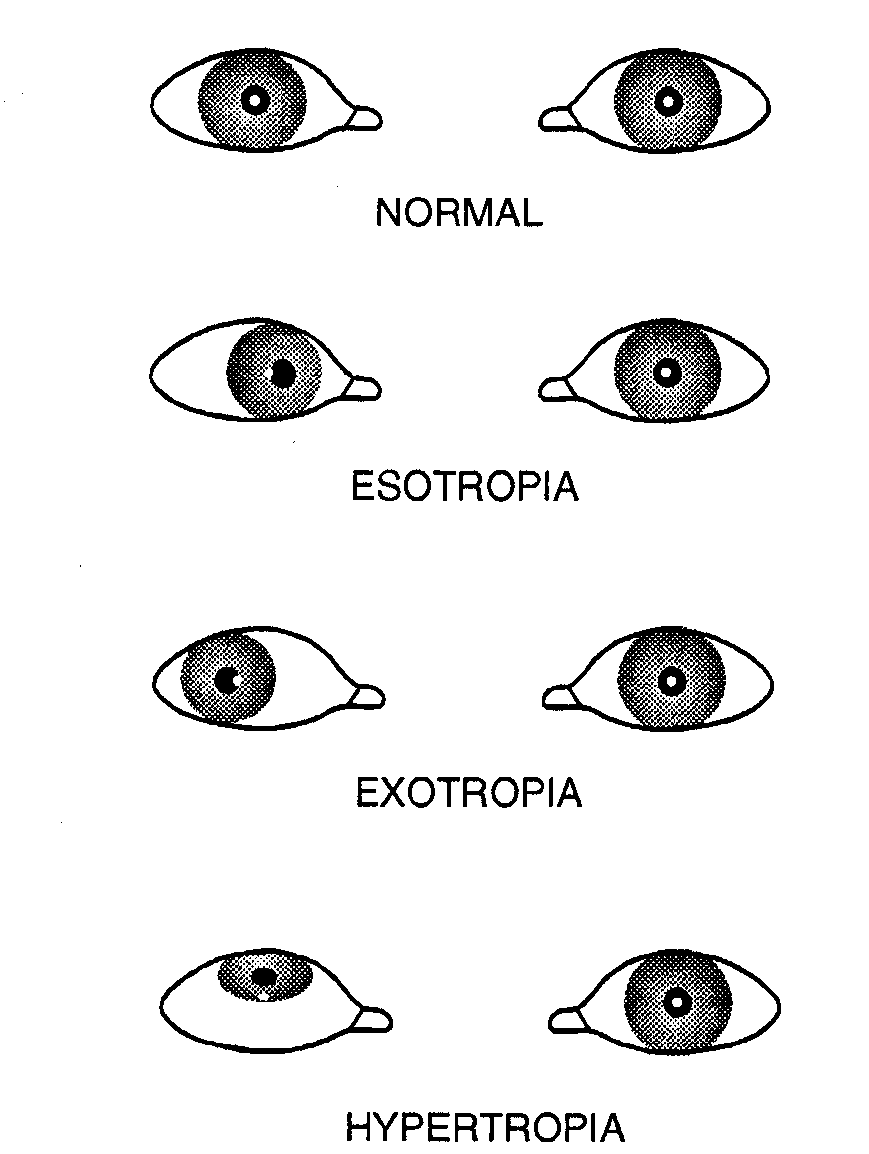 Strab. convergens (esotropie)
Strab. divergens (exotropie)
Strab. supravergens (hypertropie)
Strab. infravergens (hypotropie)
[Speaker Notes: Teď některé termíny:
Pohyby jednotlivých očí kolem os – dukce -  kolem vertikální osy – addukce – dovnitř,   abdukce – zevně
- kolem horizontální osy – sursumdukce – elevace – vzhůru,   deorsumdukce – deprese – dolů
							- kolem sagitální osy – dle toho kterým směrem se pohybuje vertikální meridián rohovky  u č 12
										 - incyklodukce –  intorze - rotace dovnitř
										 - excyklodukce – extorze – rozace zevně
(sursumvergens – hypertropie,  deorsumvervens – hypotropie)
Kromě uvedených pohybů jednotlivých bulbů, rozeznáváme ještě pohyby párové:   
   Verze – konjungované  stejnosměrné  párové pohyby bulbů
Vergence – protisměrné, diskonjugované párové pohyby  - souměrné sbíhání obou os – konvergence, rozbíhání os – divergence]
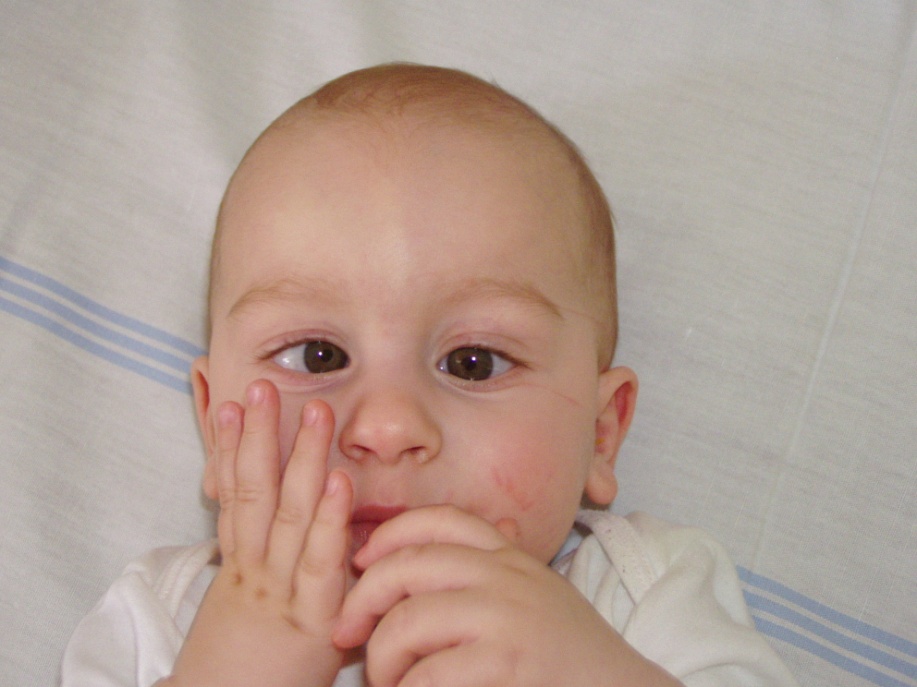 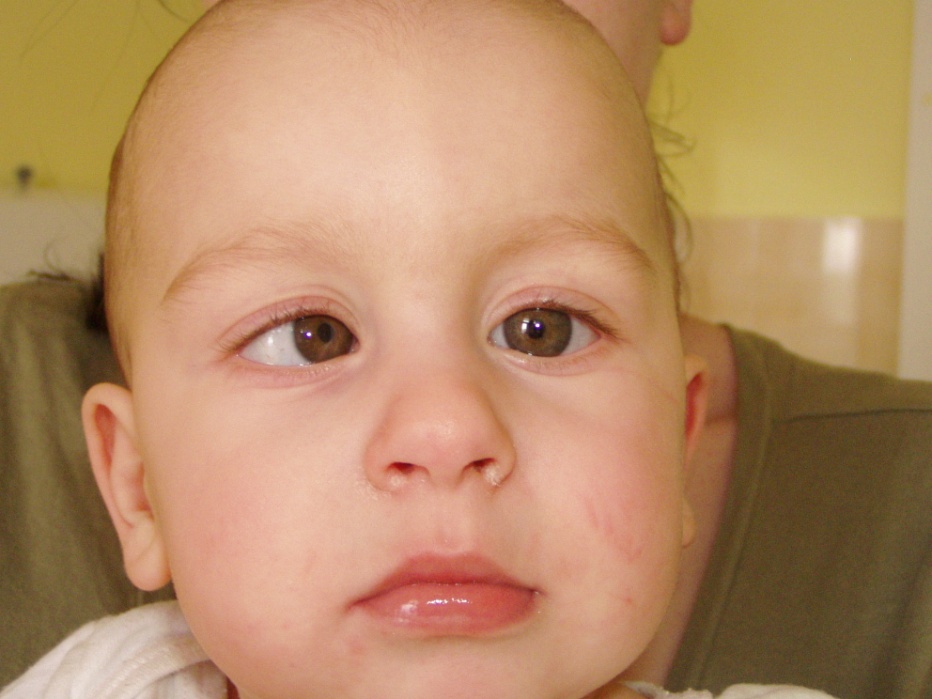 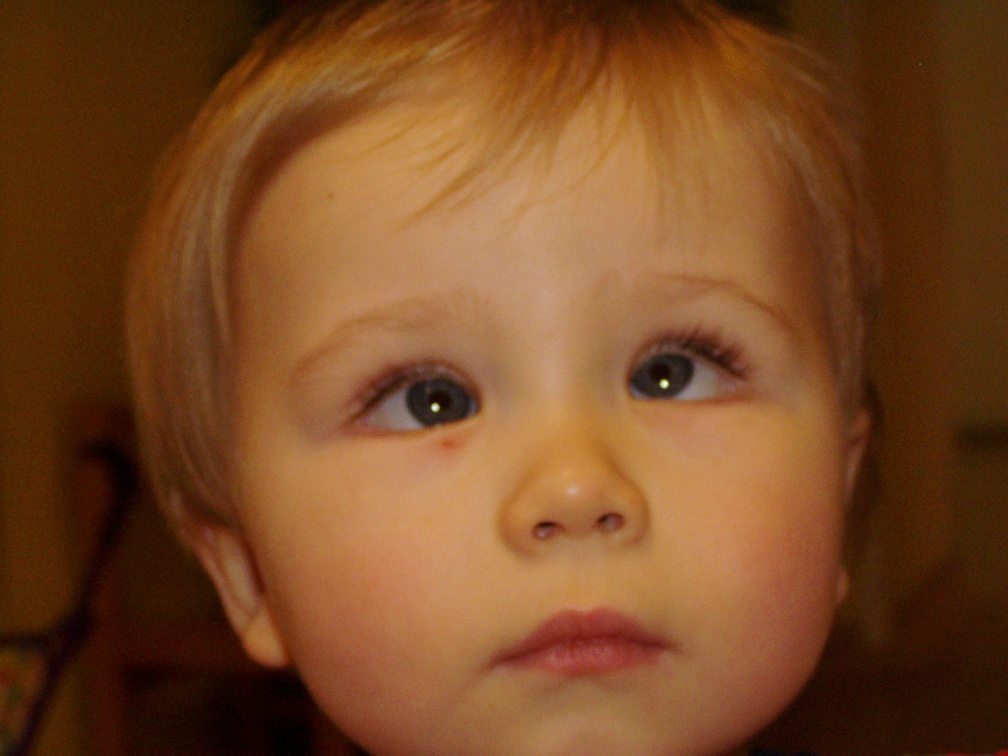 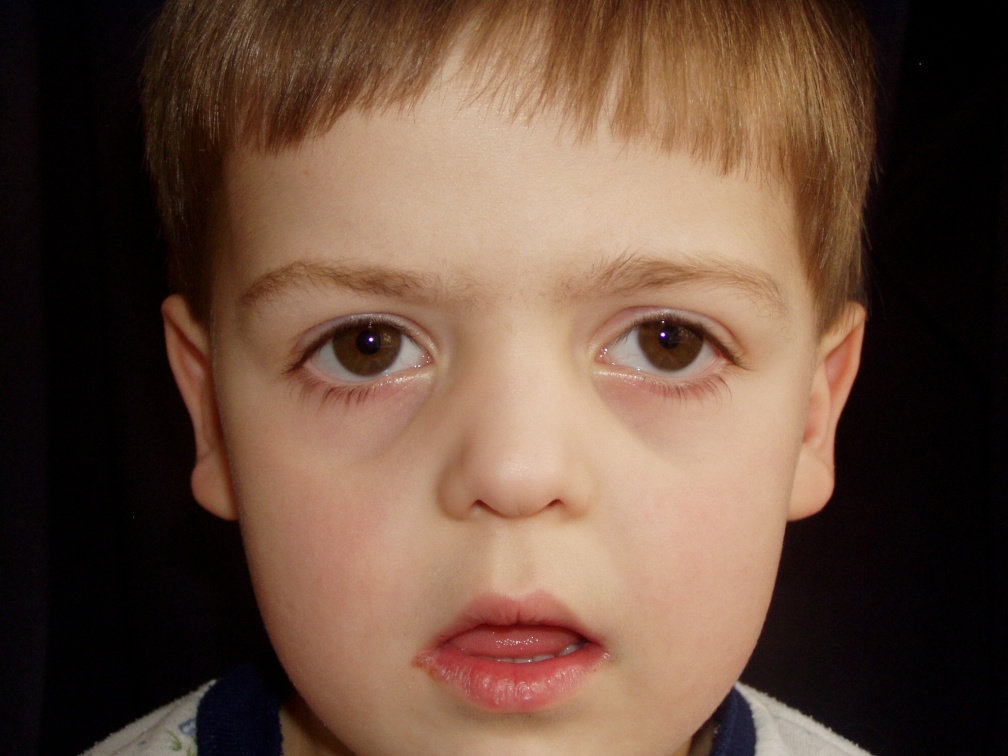 Typy šilhání podle primární poruchy
Strabismus konkomitující (=dynamický, souhybný).

Strabismus inkomitantní (paralytický / restrikční).
[Speaker Notes: Podle primární poruchy rozlišujeme 2 základní typy strabismu]
Znaky konkomitujícího strabismu
neporušená hybnost bulbů
Tropický úhel je ve všech pohledových směrech stejně velký
primární úchylka = sekundární
porucha JBV bez subjektivních obtíží (např. diplopie)
      porucha senzomotorické koordinace (nebo porucha senzorická)
[Speaker Notes: Oba typy od sebe odlišíme vyšetřením motility.
U konkomitantního s. je neporušená hybnost bulbů a s tím souvisí i další znaky:
Úhel šilhání je ve všech pohledových směrech stejný
Primární úchylka = sekundární 
(Primární úchylka je úhel, který spolu svírají osy bulbů při fixaci vedoucím nešilhajícím okem, jestliže ho přikryjeme, převezme fixaci původně šilhající oko a  pod okluzí se stočí  původně fixující oko do sekundární úchylky.)]
Znaky inkomitantního strabismu
Omezení pohyblivosti ve směru maximální akce ochrnutého svalu
Primární úchylka se mění v různých pohledových směrech




Sekundární úchylka > primární
Kompenzační postavení hlavy
U získaného – subjektivní obtíže - diplopie
Porucha v oblasti inervace u paralytických strabismů.Porucha mechaniky v orbitě u restrikčních strabismů.
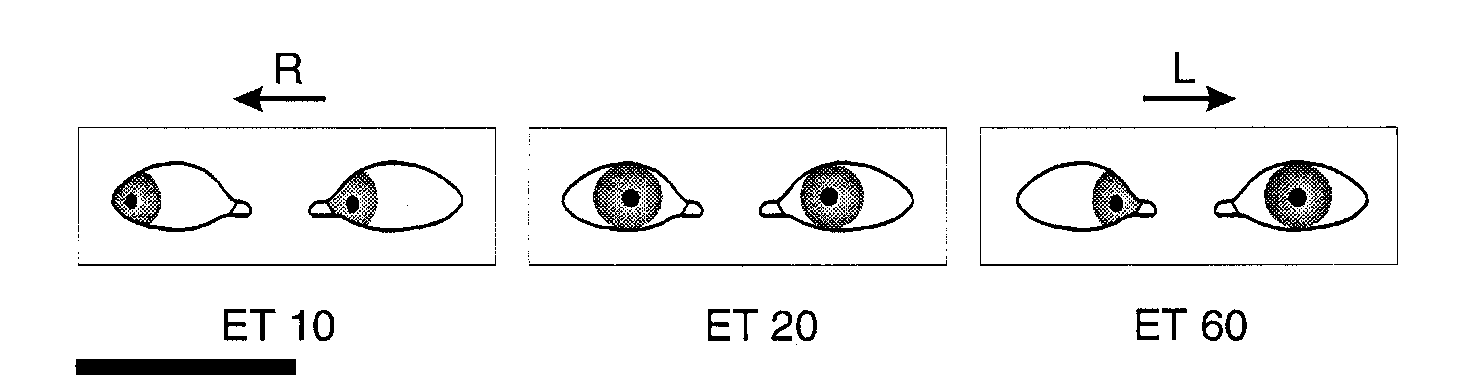 [Speaker Notes: Hlavním znakem je porušená motilita, která je nejčastěji způsobena parézou svalu.
Proto se úhel šilhání mění v různých pohledových směrech a také je rozdílná primární a sekundární úchylka.
Souvisí s tím i kompenzační postavení, při kterém pacient natáčí hlavu tak, aby se oči dostaly do paralelního postavení a vyhnul se diplopii.
( kterou pacient trpí , protože paralytický strabismus vzniká častěji ve věku , kdy již není schopen adaptačních mechanismů.)]
Kompenzační postavení hlavy
O parézu jakého svalu se jedná?
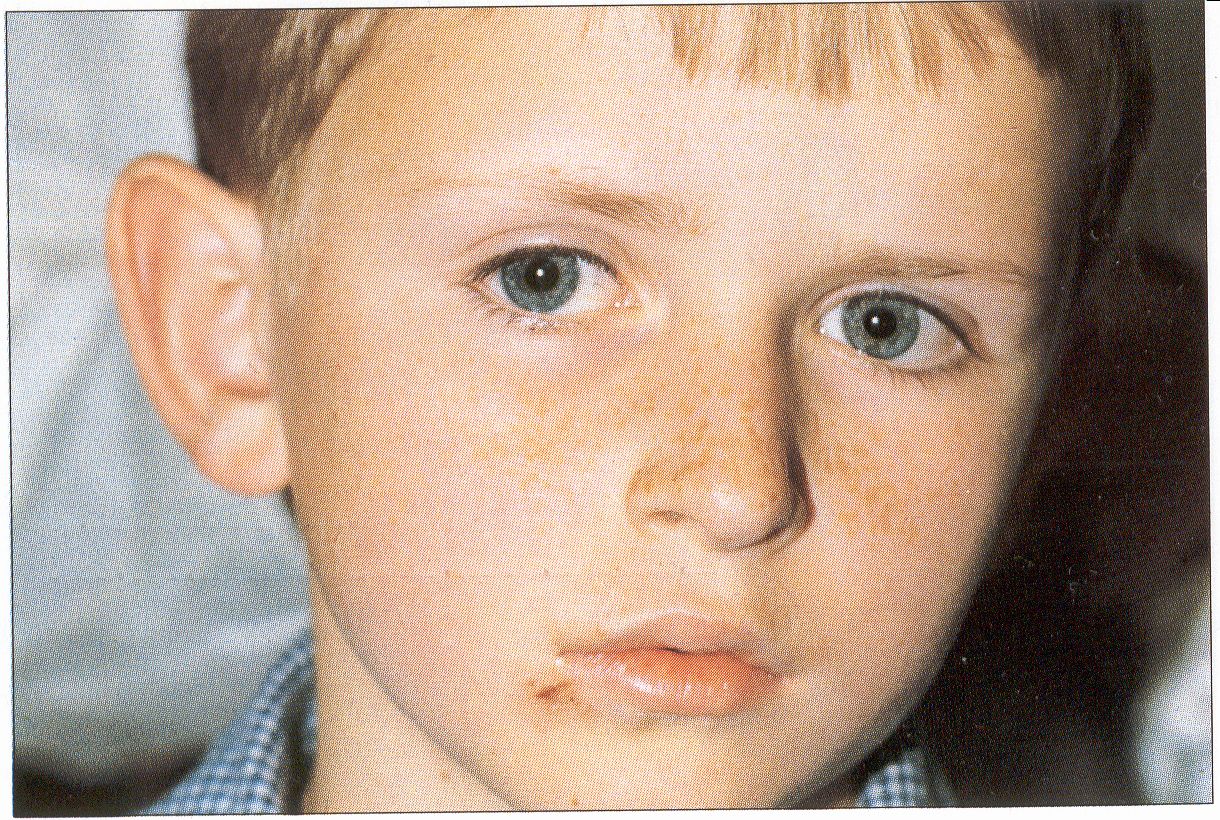 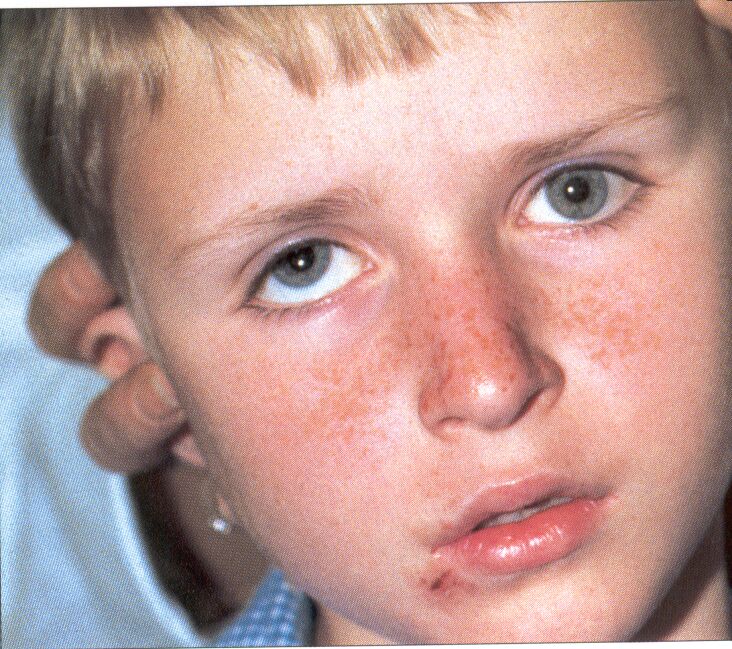 Typy šilhání podle laterality - strany
Strabismus monolateralis
    (trvale šilhá jedno oko-riziko amblyopie).

Strabismus alternans
    (oči se spontánně střídají v šilhání a fixaci).
Rizikové faktory pro vznik strabismu
nekorigované refrakční vady (hypermetropie)
neurologické poruchy (poruchy fúze)
       - perinatální komplikace (nezralost, asfyxie)
       - stres
špatný visus způsobený organickou oční chorobou
strabismus v rodině
Dědičnost: multifaktoriální  (dědí se predisponující faktory)
Může strabismus způsobit i amblyopie?
[Speaker Notes: Konkomitantní strabismus je způsoben více příčinami, ty  se mohou ještě vzájemně kombinovat.
Nejvýznamnější jsou refrakční vady, zejména dalekozrakost.
Strabismus může vzniknou také sekundárně u oka špatně vidoucího z důvodu organické oční choroby (jednostranné zákaly opt.medií, vrozená anomalie optiku)
Významným etiolog.faktorem jsou poruchy mozkových center, které řídí senzoricko- motorickou koordinaci očí, poruchy  fúze.

Ad optické:refrakční vady způsobují neostrý nebo zkreslený retinální obraz, anizeikonii nebo porušují akomodačně konvergenční mechanismus  (vztah AC/A) 
Ad senzorické: léze sítnice , zrakového nervu nebo vyšších oddílů zrakové dráhy- porucha centrálního vidění nebo defekty  zorného pole-disociaci BV- disociace postavení očí
Ad motorické:asymetrie orbit aj. anatomické afekce ovlivňující uložení bulbů, drobné vývojové defekty svalů, anomálie úponů, degenerativní aj. změny svalů vedou podle stupně motorického oslabení ke vzniku svalové nerovnováhy různého stupně od heteroforie přes smíšený strabismus s jistými známkami inkomitance až po paralytický strabismus,( neurogenní poruchy vedou většinou ke vzniku paralytického strabismu)
Ad poruchy CNS: poruchy CNS od narození nebo raného dětství- budování a řízení binokulární soustavy je nedostatečné   (nezralost CNS, perinatální poškození- trauma, asfyxie, infekce, snížená či zvýšená dráždivost CNS, choroby CNS degenerativní..)
                         náhlá zátěž CNS ( fyzická či psychická) vede ke zhroucení binokulární rovnováhy, která je labilní pro změny optické, senzorické či motorické- dekompenzace heteroforie v heterotropii
Ad dědičnost: dědičné syndromy se strabismem
                    familiární strabismus: dědí se zvláštnosti v konfiguraci hlavy zvl. očnic,anomálie svalů,refrakční vady, poruchy v senzorické oblasti- nejvýznamnější defekt koordinačních oblastí CNS- vede již od narození k patologickému vývoji binokulárních reflexů.]
Vyšetření strabismu
anamnéza
postavení očí  a velikost úchylky
motilita
binokulární funkce
zraková ostrost
refrakce
fixace
přední segment a fundus
Vyšetření postavení očí
podle polohy rohovkových reflexů
u velmi malých dětí
orientační metoda
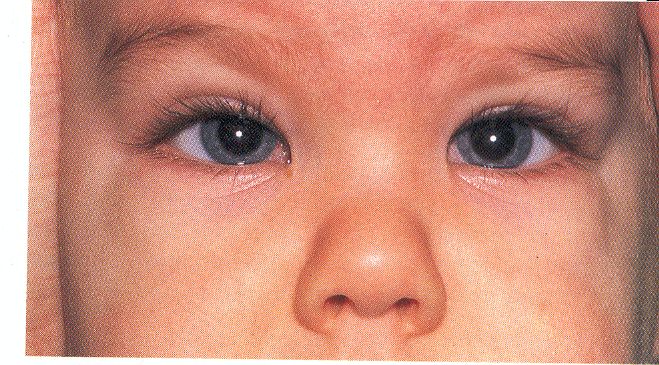 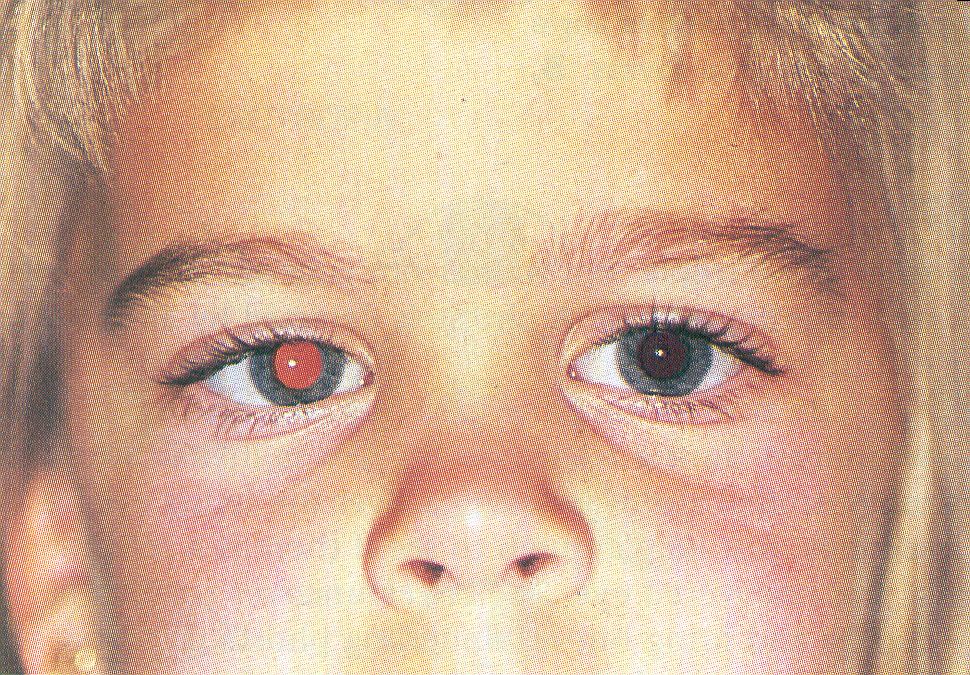 [Speaker Notes: Nejjednoduší způsob, který používáme u malých dětí do 2 let, bez kapání a doteku dítěte- Brucknerův prosvěcovací test
Osvětlíme ze vzdálenosti asi 1m bodovým (kruhovým světlem) oftalmoskopu nebo baterkou obě oči dítěte
Sledujeme polohu rohovkového reflexu vzhledem k zornici,( velikost a barvu zornice a její reakci)
Norma: reflexy symetrické, obě zornice zúžené, šedé
Strabismus: jedna zornice šedá, úzká s centrálně-normálně uloženým( 1mm nas. a 0,5mm nad) reflexem, druhá širší růžovější s excentrickým reflexem
Dopadne-li intenzivní světlo na makulu, zornice se zúží a má tmavě šedou barvu, při sebemenším pohybu oka mimo centrum se barva zornice změní na růžovou a lehce se rozšíří=těžší amblyopie.]
Vyšetření postavení očí
zakrývací test
základní, rychlý a průkazný test
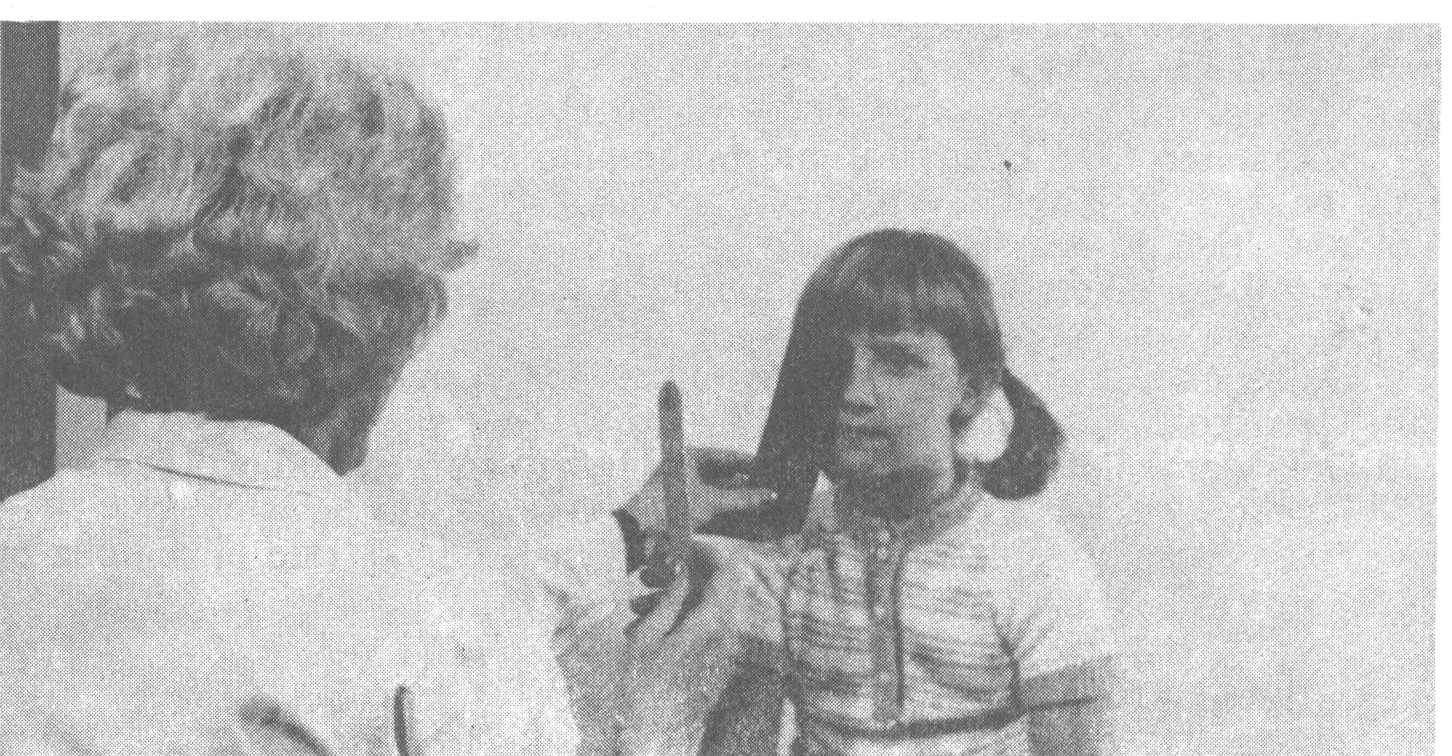 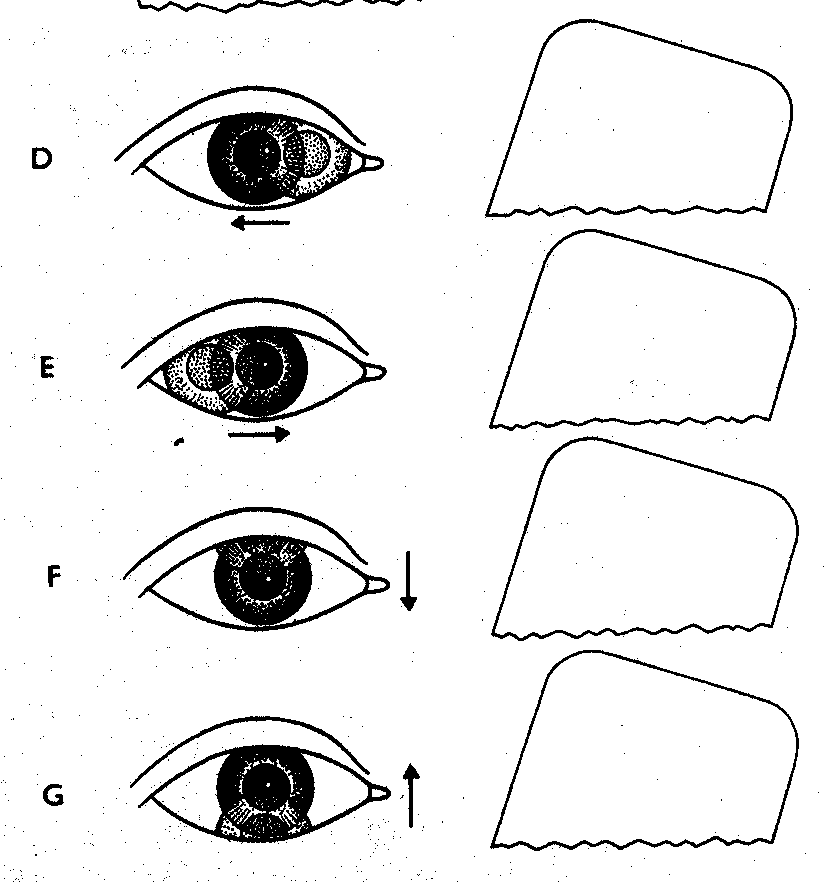 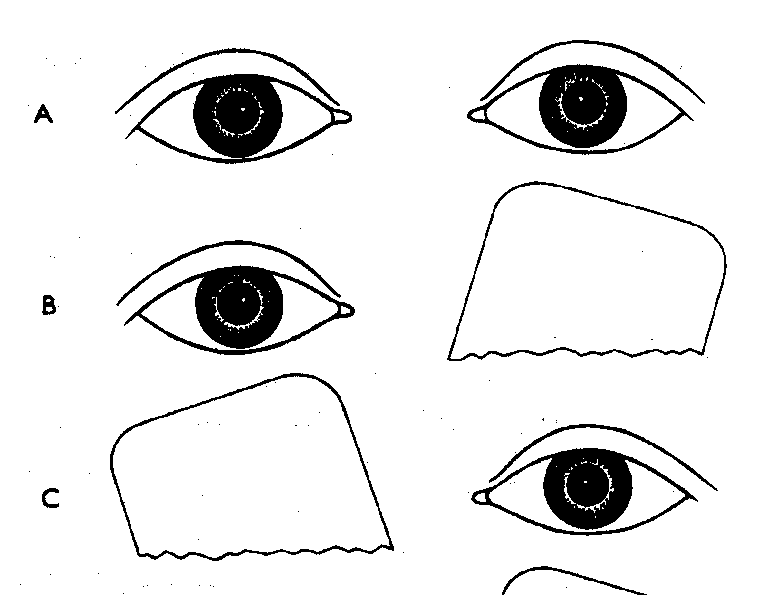 [Speaker Notes: Střídavě zakrýváme oči , zatímco pacient fixuje předmět ve vzdálenosti 0,5 a 5m
Zakryjeme-li šilhající oko, vedoucí oko zůstane v klidu,zakryjeme-li vedoucí fixující oko, šilhající oko vykoná vyrovnávající pohyb k převzetí fixace,který je v opačném směru,než úchylka- u esotropie temporálně…
V rovnovážném postavení (u ortoforie) není patrný žádný vyrovnávací pohyb.
Postavení vyšetřujeme do dálky i blízka.]
Pseudostrabismus (zdánlivé šilhání)
konfigurace obličeje budící dojem šilhání
epikantus (kožní řasa ve vnitřním koutku)
oči umístěné blízko nebo daleko od sebe
výškově asymetricky uložené očnice

změněný úhel gama
   = úhel mezi osou vidění a optickou osou oka
[Speaker Notes: Poměrně často přicházejí malé děti  se šilháním pouze zdánlivým, což je způsobené určitou konfigurací obličeje, u malých dětí zejm. epikantus budí dojem konvergentního šilhání,také vzdálenost očí(malá-dojem eso, velká, hypertelorizmus-exo) či výšková asymetrie očnic může navodit dojem vertikálního šilhání.

Pseudostrabismus pozorujeme také u odlišného(změněného, většího nebo menšího) úhlu mezi osou vidění a anatomickou(optickou) osou
(nejčastěji u makuly posunuté temporálně po proběhlé ROP s dojmem exotropie)]
Pseudostrabismus (zdánlivé šilhání)
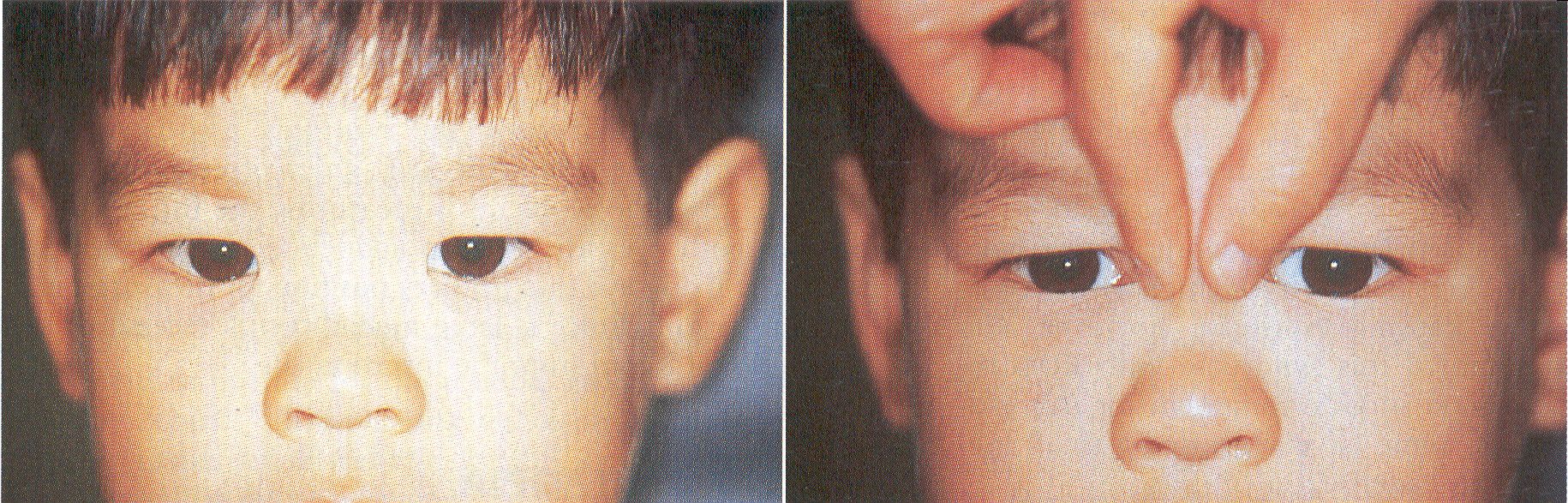 epikantus
[Speaker Notes: Vertikální řasa částečně překrývá vnitřní koutek a zdá se, že se oko uchyluje dovnitř. Epikantus se růstem kořene nosu vyrovnává a zdánlivé šilhání mizí.]
Úhel γ (gamma)
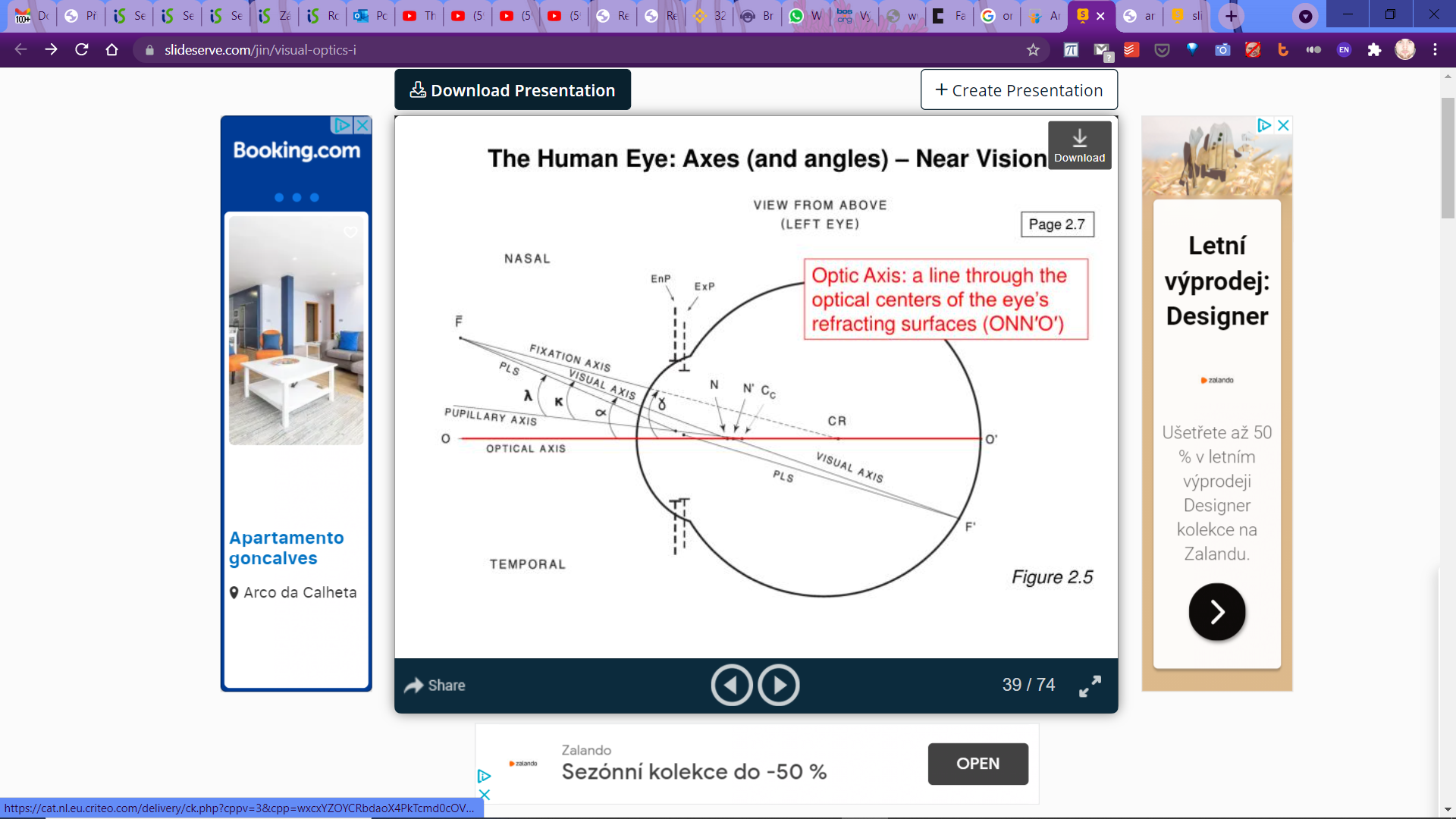 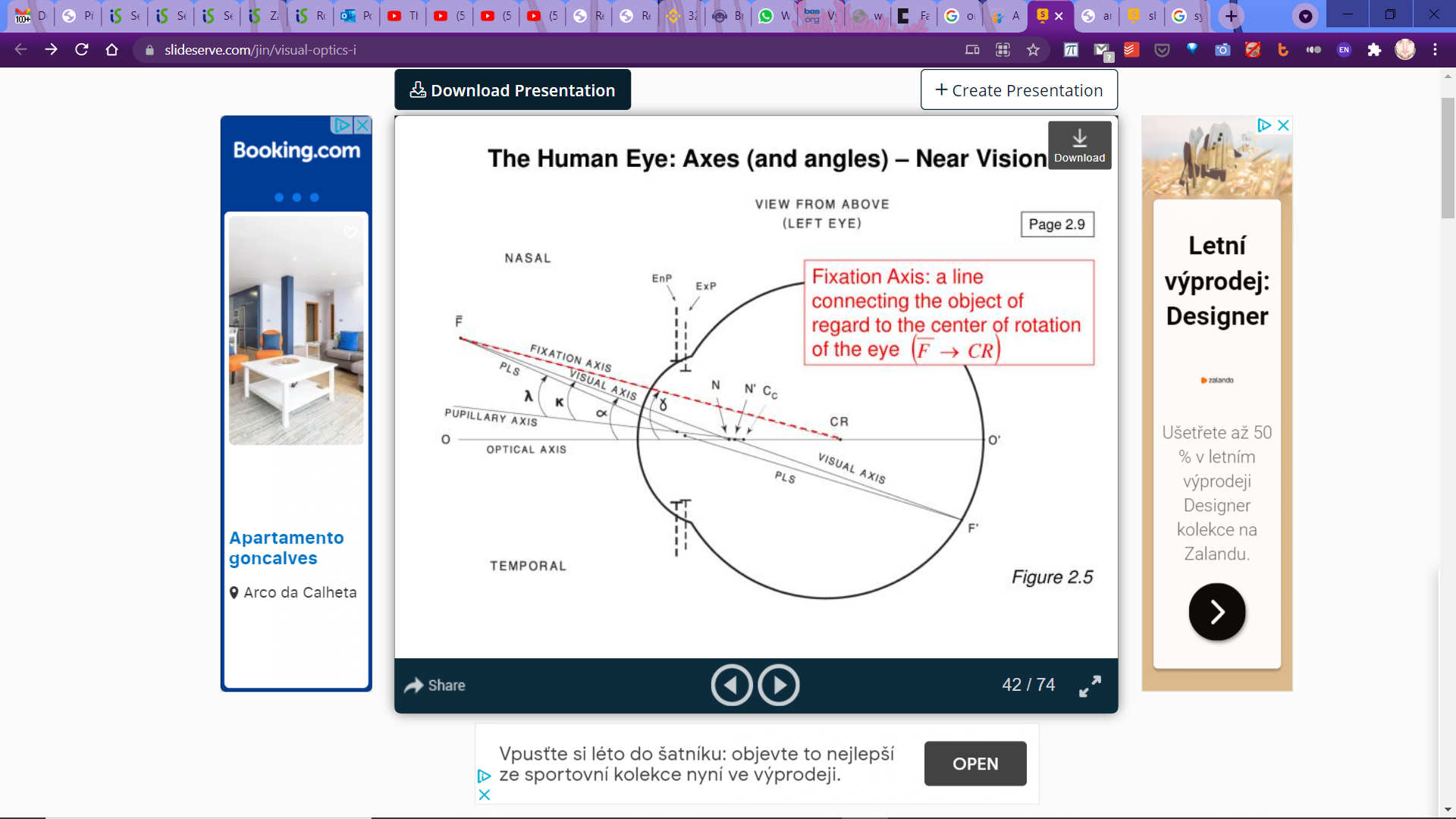 Úhel γ
= úhel který svírá optická osa a pohledová (fixační) osa
Optická osa = linie spojující vrchol (střed) rohovky a zadní pól oka (geometricky se tedy jedná o linku probíhající největším rozměrem oka. 
Pohledová (fixační) osa = linie spojující fixovaný předmět a centrum rotace bulbu. 
Hromádková str. 68
32
Úhel γ (gamma)
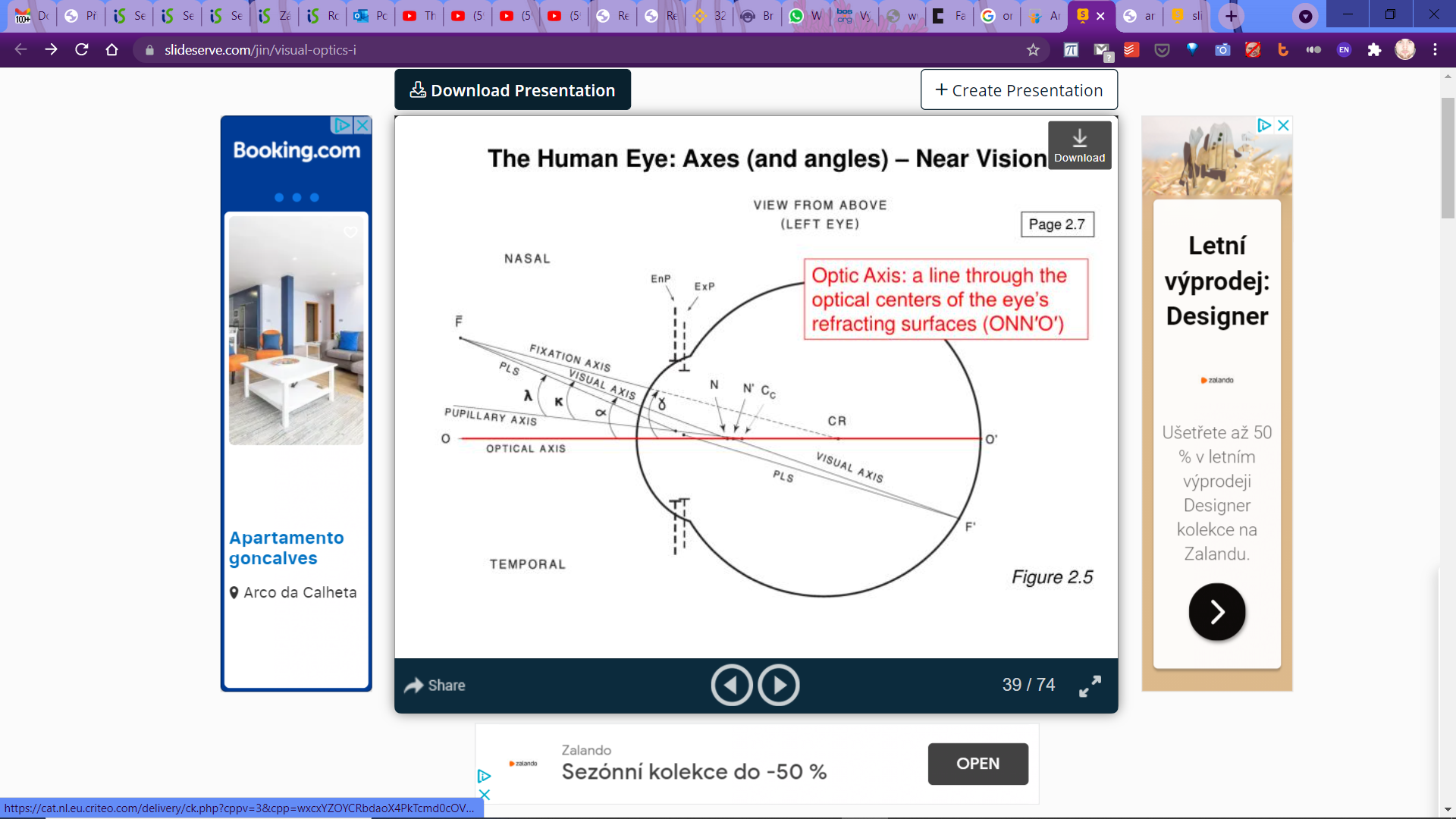 Úhel γ
Je kladný, prochází-li pohledová osa (F-CR) rohovkou nasálně od optické osy (O-O´) 
Je záporný, prochází-li pohledová osa (F-CR) rohovkou temporálně od optické osy (O-O´) 
Fyziologický je kladný úhel velikosti 3°-5°
Kladný víc jak 5° -> dojem exo
Záporný víc jak 5° -> dojem eso
Obrázky převzaty z: https://www.slideserve.com/jin/visual-optics-i
33
Měření velikosti úchylky
podle polohy rohovkových reflexů odhadem
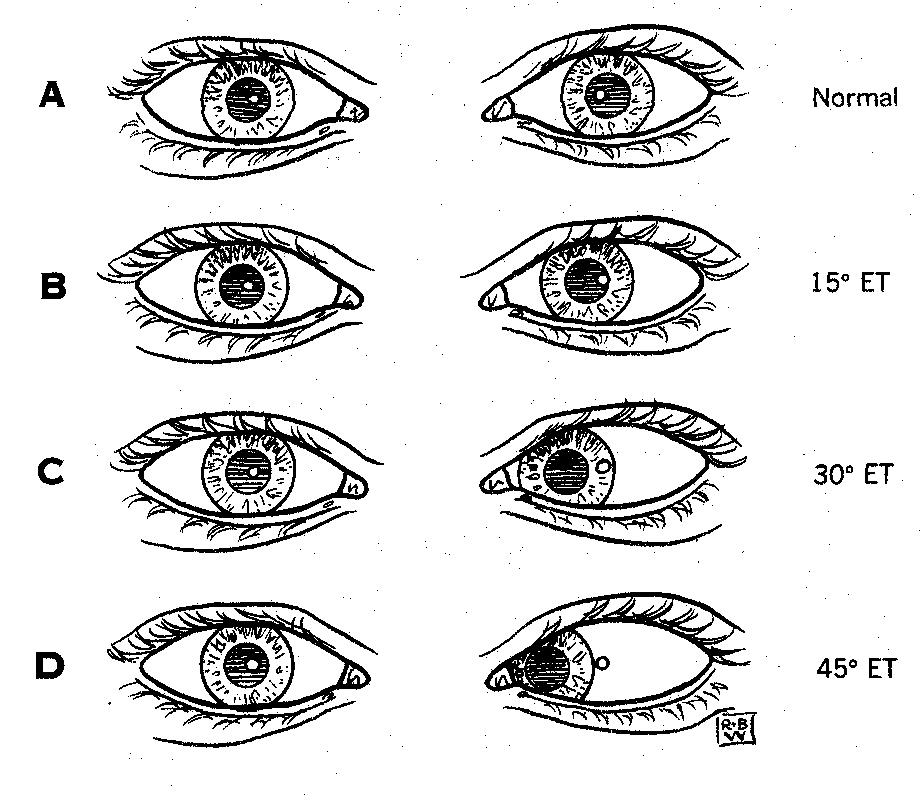 [Speaker Notes: Hirschbergova metoda, 30cm, 5m –velikost úchylky můžeme odhadnout podle polohy reflexu vzhledem k duhovce
Je-li reflex na okraji středně široké zornice-15st., na duhovce 20-30st., na limbu 45st.
Posun reflexu o 1mm od středu- úchylka asi 7st.]
Vyšetření strabismu
anamnéza
postavení očí  a velikost úchylky
motilita
binokulární funkce
zraková ostrost
refrakce
fixace
přední segment a fundus
Vyšetření BV
Troposkop
Worthův test
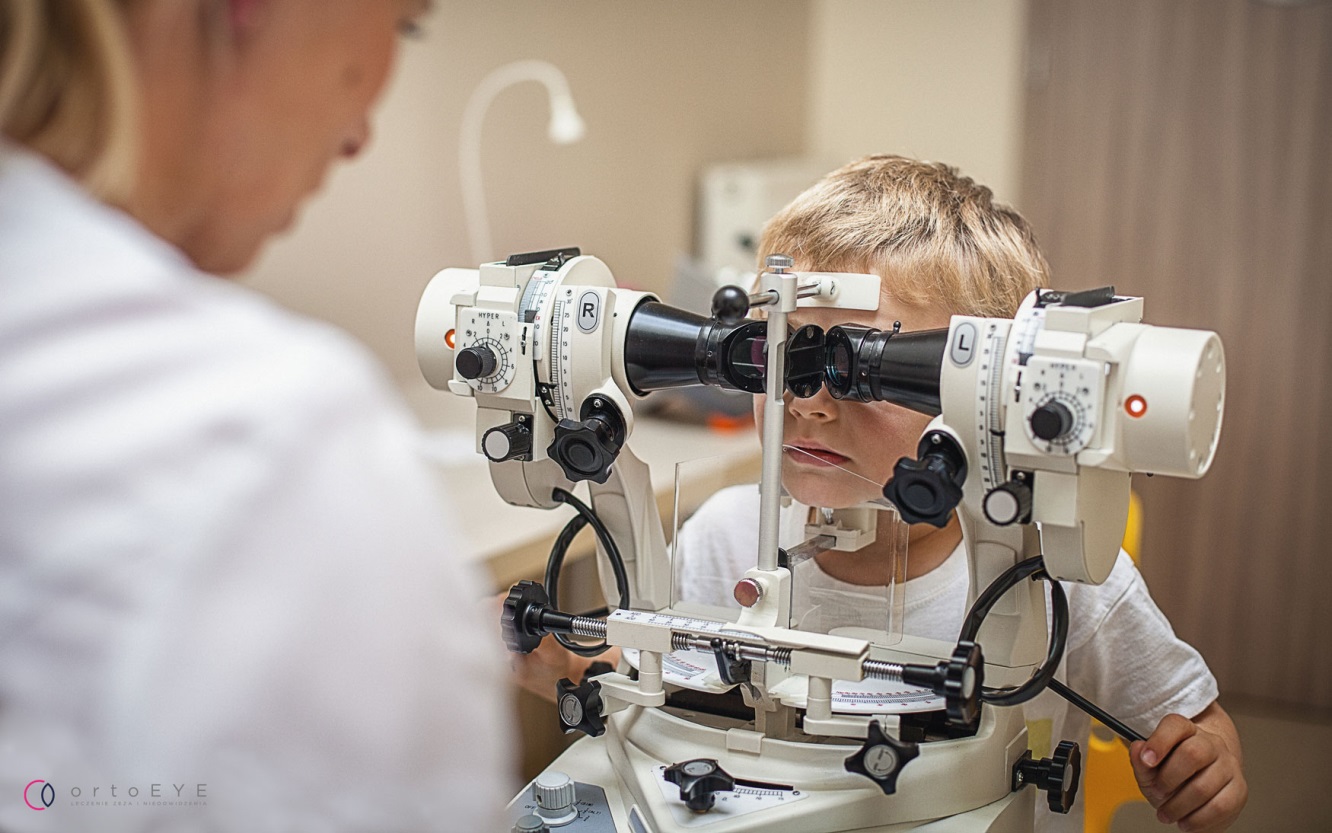 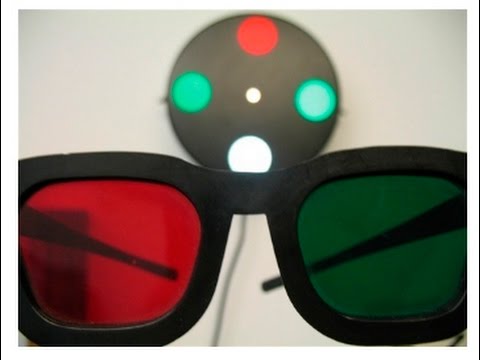 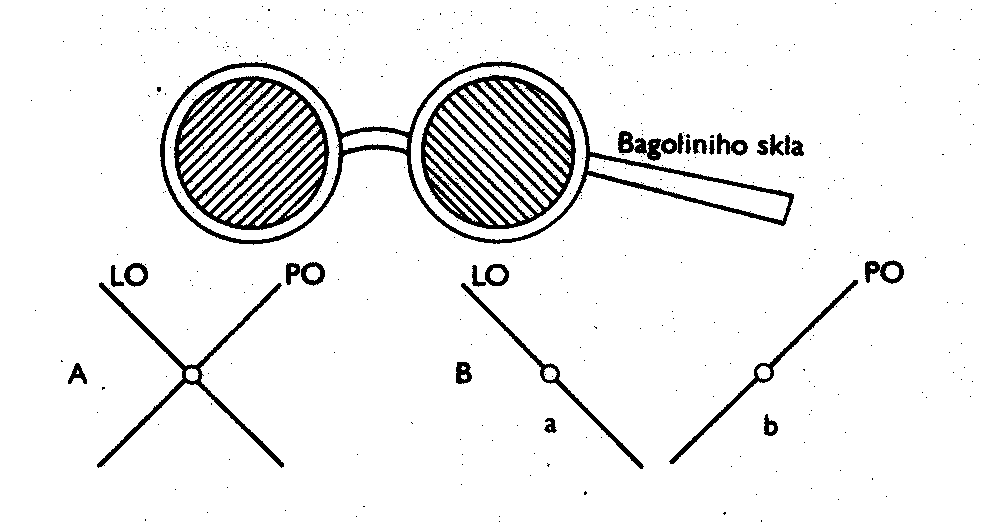 Bagoliniho skla
[Speaker Notes: Troposkop je všestranně použitelný přístroj, používáme ho k měření úchylky a  k vyšetření stavu  BV a RK i léčebně k nácviku a zdokonalení BV
Jeho podstatou je současné pozorování dvou obrazů pro pravé a levé oko v samostatných tubusech,(obrázky jsou zrcadlem odráženy do oka),  tubusy jsou pohyblivé, takže můžeme obrázky pro každé oko nastavit proti foveole nehledě na úchylku.(Správnost nastavení kontrolujeme podle vymizení refixačních pohybů při střídavém rozsvěcení tubusu-obrázku jednoho a druhého oka a symetrie rohovkových reflexů) Velikost úchylky odečteme podle sklonu tubusů na stupnici.
Binokulární vidění zjištěné na troposkopu je BV přístrojové, které nemusí být shodné s JBV v prostoru.Při vyrovnání úchylky rameny troposkopu zjistíme určitý stupeň BV, kdežto v prostoru při stejné úchylce může být jednostranná nebo střídavá suprese.]
Děkuji za pozornost